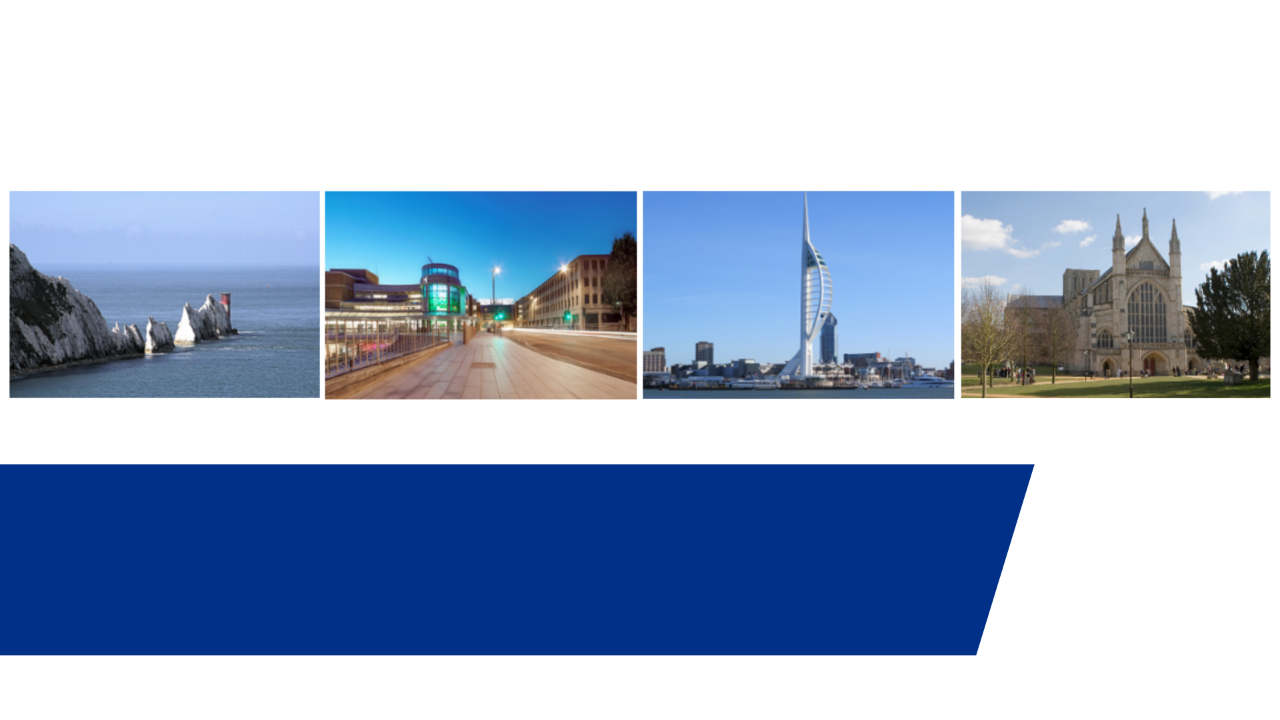 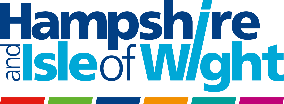 MSK Primary Care Workshop – Fort Southwick (Boardroom)
27 June 2024  14.30-16.30pm
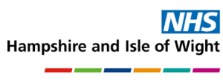 MSK Primary Care Workshop Agenda
27th June 2024 14.30-16.30pm
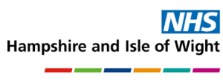 Welcome and Setting the Scene

Dr. Zaid Hirmiz, Deputy CMO and Clinical Director Transformation
Setting the Scene – Dr. Zaid Hirmiz, Clinical Director Transformation
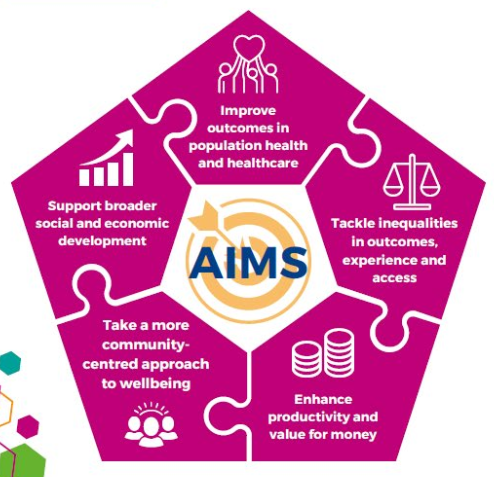 Today – an opportunity to think about what best practice looks like in Hampshire and Isle of Wight, in line with our Integrated Care Partnership strategic aims 

We all know that poor MSK health has a huge impact :
One of the biggest causes of years lived with disability
30% of GP consultations in England
30m working days lost every year in the UK
NICE estimates prevalence of significant persistent pain at c. 23%

In Hampshire and Isle of Wight:
23.1% of IOW residents reported a long term MSK problem. 18.5% in Portsmouth, 18% in Hampshire, and 14.7% in Southampton
16,149 pts. on community waiting lists for MSK services in March 24
2,566 referrals + 466 A&G requests into secondary care for orthopaedics, spinal and pain (Mar 24)
1,014 pts. waiting >52 weeks for orthopaedic surgery (Apr 24); 169 of those waiting >65 weeks

Key priority nationally – and a priority for Hampshire and Isle of Wight
Setting the Scene – Dr. Zaid Hirmiz, Clinical Director Transformation
Today is a chance to think about how we can best work together to develop new clinical models and pathways

Lots has changed since we set up our MSK services:
Introduction of FCPs
Roll out of Advice & Guidance
National best practice framework and pathways
Establishment of Integrated Care Boards and Systems

Coming together as a single HIOW system means we can think bigger and better! 
More integrated services – end to end pathways & across HIOW
More equitable services – reduced unwarranted variation
Economies of scale

We can start fresh today – getting views and ideas from all of you about
How we can implement national best practice in HIOW
What those ideal service models and pathways would look like
Opportunities we have to do things differently

So that we can deliver the best possible access, outcomes and experience for patients across our geography
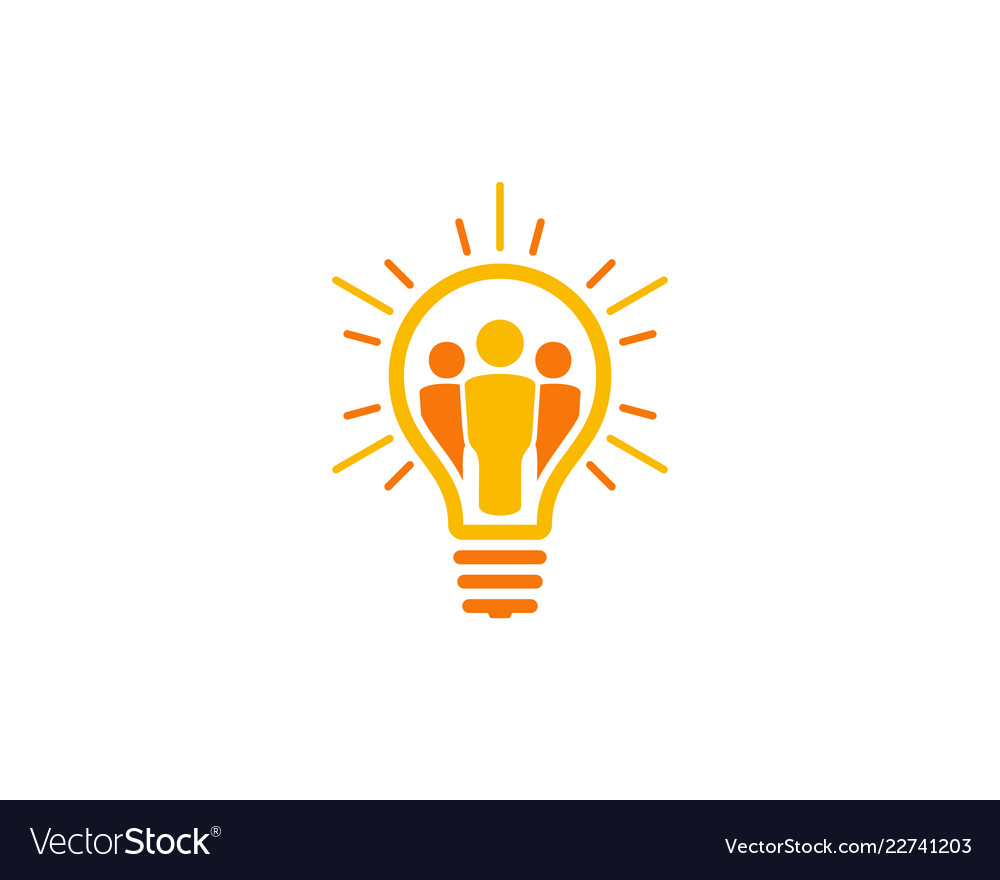 HIOW Primary care MSKworkshop
Andrew Bennett

Consultant Physiotherapist Sutton Health and Care, Epsom and St Helier NHS Trust  
GIRFT Clinical Advisor Community MSK 
Clinical Lead for MSK Digital Health Therapeutics Programme 
Former National Clinical Director MSK (Oct 19 - Mar 24)
[Speaker Notes: Standard title slide]
GIRFT community MSK workstream
Working to better enable integrated care systems to commission the delivery of high quality MSK services in the community, which will benefit patients now and into the future.

The central aims of the workstream are to:

Ensure high-quality triage services and optimise referrals for diagnostics and to orthopaedic, rheumatology and spinal services;

Enable delivery of high-quality therapies to rehabilitate those who have sustained an injury or are recovering from surgery, and to support people to develop the knowledge, skills and confidence to best manage long-term MSK conditions and helping them to remain in or return to work;

Integrate digital health therapeutics.
Community MSK health and care provision
MSK primary and community health and care services have two broad functions
Triage Function
to support diagnosis, provide specialist advice and optimise referrals through shared decision making 
Providing appropriate request and clinical correlation of diagnostic investigations 
Referring to both community and hospital-based health and care services 
Making best use of specialist clinicians in primary and/or community care working closely with hospital-based services and specialists
Therapies Function
To rehabilitate those who have sustained an injury or are recovering from surgery, as well as to help people best manage long-term MSK conditions
Receiving referrals from both community and hospital-based health and care services 
Making best use of wider range of health and social care professionals and community assets 
Integrating digital health therapeutics
King fund - Making care closer to home a reality 2024
NHSE Community improvement framework 2023
MSK ortho approach to referral optimisation 2023
Futures ORTP referral optimisation guidance (rheum and spine)
Current overview framework for Community MSK health and care in community
Practitioners with specialist interest in primary care with a triage function 
 e.g., MSK First Contact Practitioners (FCP)
Inclusive of diagnostic (for most)
This provides a framework overview; the exact nature varies at place level based on local commissioning decisions
Consultant lead Hospital services

Urgent and emergency care 
Cancer care
Diagnostics 
Planned Care 
 

Orthopaedics 
Rheumatology
Spinal services
Pain management services
RTT clock continues
NHSE Community MSK improvement Framework
DOH referral to treatment consultant lead waiting times rules
Community MSK service

Triage function
as an interface service
inclusive of diagnostics  (for most)  

RTT clock continues if hospital referral indicated  or starts if  hospital referral for new definitive treatement  despite therapies intervention 

Therapies Function  

Physiotherapy
Biomechanical podiatry
Psychology 
Occupational therapy (hand therapy) 
Osteopathy

RTT clock stop on commencing therapy if first definitive treatment
Triage
RTT clock continues
Self-Referral
Person suspects a MSK conditions
RTT clock starts at time contact made with service
Therapies
Potential community MSK  access targets
Priority referral 2 weeks 
Non-priority 12 weeks moving to 6
Time between first and second appt in therapies 2 weeks
Potential community access targets apply
GP or other healthcare professional in primary care
RTT clock continues
Challenges across framework – variation
Practitioners with specialist interest in primary care with a triage function 
 e.g., MSK First Contact Practitioners (FCP)
Inclusive of diagnostic (for most)
Variance in delivery due to varied of understanding about purpose and nature of roles, varied integration with wider MSK framework, varied clinical governance – causing variance in quality and value of provision
This provides a framework overview; the exact nature varies at place level based on local commissioning decisions
Consultant lead Hospital services

Urgent and emergency care 
Cancer care
Diagnostics 
Planned Care 
 

Orthopaedics 
Rheumatology
Spinal services
Pain management services
Varied integration with community and challenges balancing recruitment and retention across settings
NHSE Community MSK improvement Framework
DOH referral to treatment consultant lead waiting times rules
Community MSK service

Triage function
as an interface service
inclusive of diagnostics  (for most)  

Varied models of delivery, integration and governance 

Therapies Function  

Physiotherapy
Biomechanical podiatry
Psychology 
Occupational therapy (hand therapy) 
Osteopathy

Varied models of delivery and quality of provision
Variance in people's ability to access care especially within CORE20 group
Triage
Varied integration between community and hospital
Self-Referral
Person suspects a MSK conditions
Varied commissioned access criteria related to priority, pathways and use of digital  

Significant variance in back log size  and waiting times
Therapies
Inability to robustly quality evaluate access outcomes and experiences across primary and community services 

Varied contractual arrangements from a commissioning perspective at neighbourhood, place and ICS level
Varied integration between community and hospital
GP or other healthcare professional in primary care
Varied use of triage provision, and advice and guidance resources
Gateway metric to evaluate performance across community MSK  framework
Community triage issues
Over referral from primary and/or community practitioners and appropriate discharge of those who don’t require hospital treatment 

Community therapies issues 
Challenges re access too and effectiveness of community rehabilitation or resources to support self-management leading to over referral and/or need for further hospital follow up 

Hospital issues
Inappropriate need for further follow up 
Challenges re accessibility and confidence in local community provision
Challenges with access to diagnostics
Identify issues and collaborate to improve productivity and quality through integration
ICS with greatest community service  waiting time challenges – HIOW focus
Total MSK waiting 340,398 (42% Total for community services )
85,604 waiting more than 12 weeks (25% of Total MSK) 
		                            37,198 12-18 weeks (11% of total MSK), 
						         46,557 18-52 weeks, (14% of total MSK)
									     1849 >52 weeks, (>1% of total MSK)
Community MSK waiting times
HIOW challenge
What is the current framework to deliver community MSK services and where does variation exist ? 

How can you better deliver triage and therapies in the community  

To integrate community and hospital services 

To deliver high quality high value care 

To move the dial on gateway metric - % patients DC first consult in hospital service

To reduce community back log and those waiting over 12 weeks
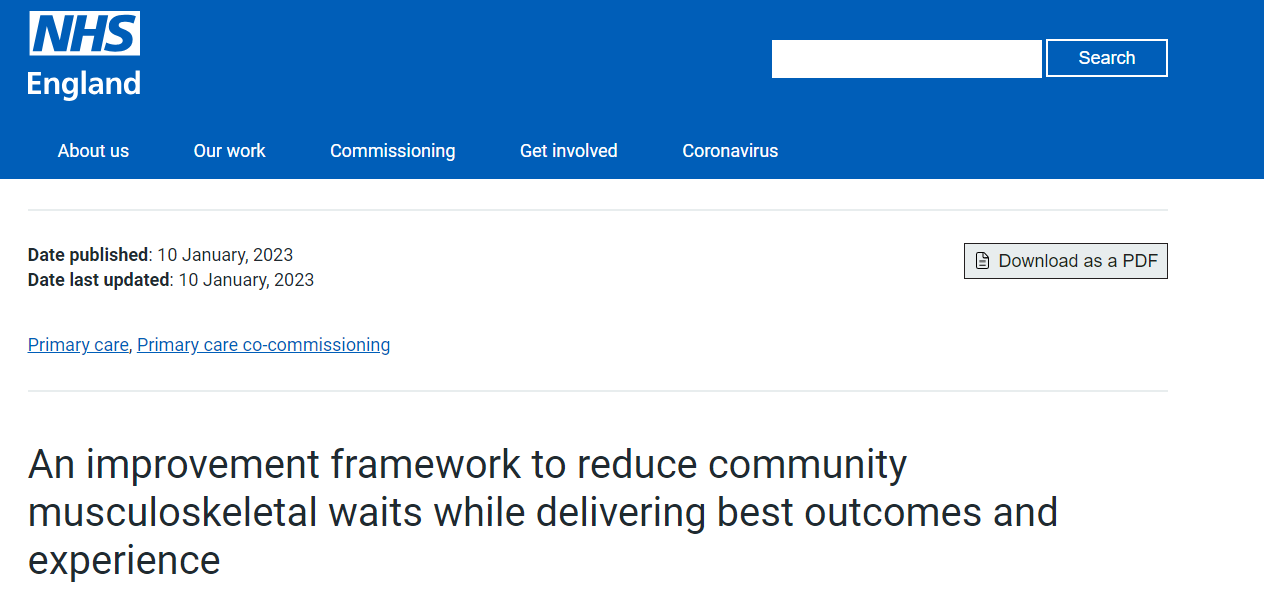 NHSE MSK Community Improvement Framework
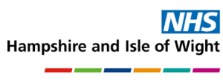 Group Discussions - 3 Breakout Sessions:
Integration/Interface with community and secondary care
Digital solution/Self-management/Shared Decision Making (SDM)

Access/Triage/Referral Optimisation/FCP role – Table 1 Rhiannon Rogers Commissioning Manager Planned Care
Integration/Interface with community and secondary care - Table 2 Doreen Murray MSK Transformation Programme Director
Digital solution/Self-management/Shared Decision Making (SDM) – Table 3 Ted Mollart Associate Director, Planned Care

Johan Holte and Andrew Bennet - NHSE South East MSK Leads (circulate between breakout session tables)
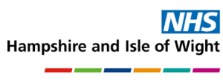 Wrap up and next steps

Lyn Darby - Director of Acute Care
Hampshire and Isle of Wight ICB